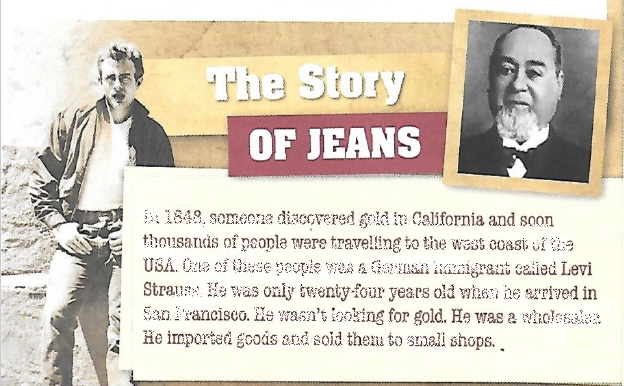 English
Class 9
The Story of Jeansstudent´s book page 12workbook page 8
Základní škola a Mateřská škola, Vysoké Veselí, okres Jičín                                                  Ing. Bc. Jaroslava Kopecká
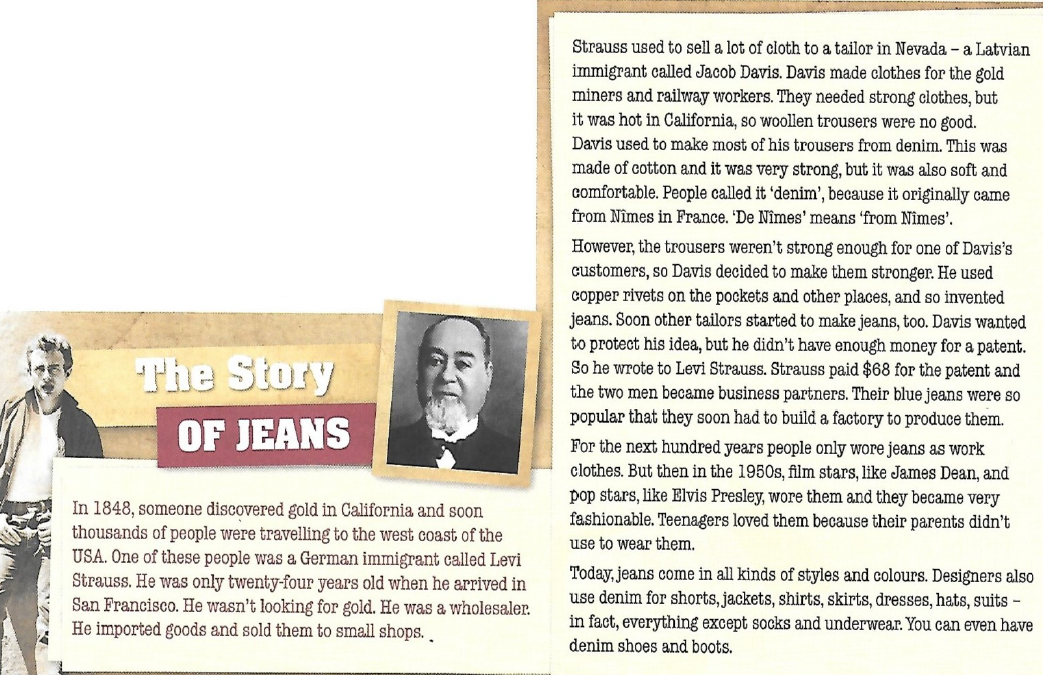 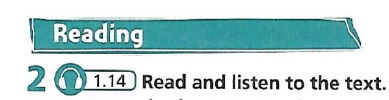 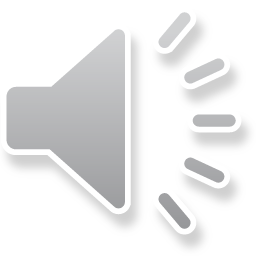 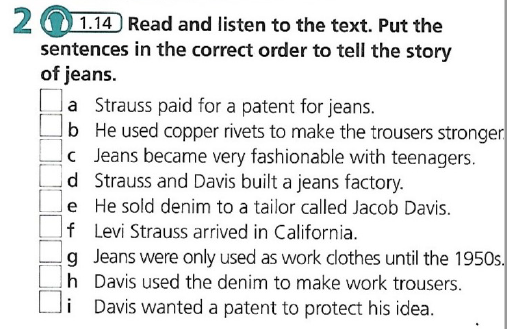 Čti a poslouchej text. Dej věty do správného pořadí.
Svoje řešení mi pošli- přes messenger- přes e-mail- přes Bakaláře.Vyber si, co ti vyhovuje.
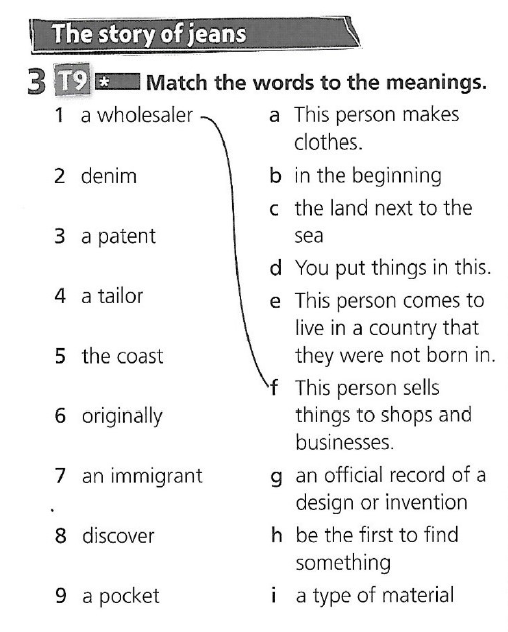 Workbookpage 8 exercise 3
Spoj slova s jejich významem.
Have a nice day.